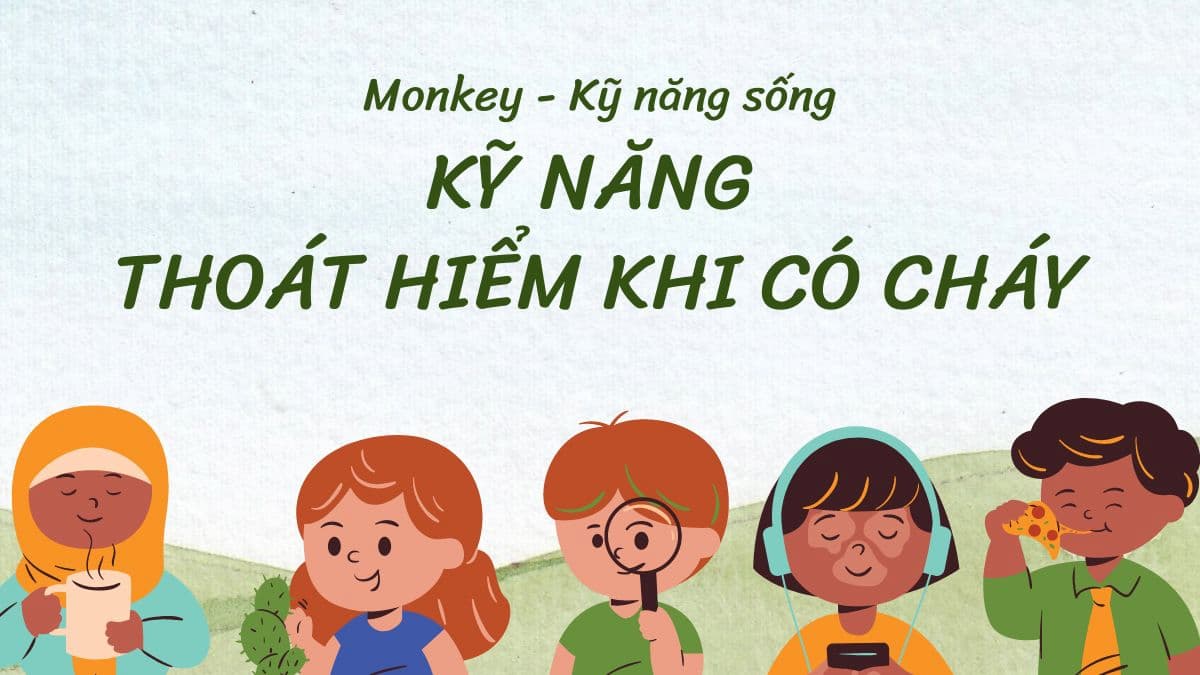 1. Nguyên nhân xảy ra hỏa hoạn.
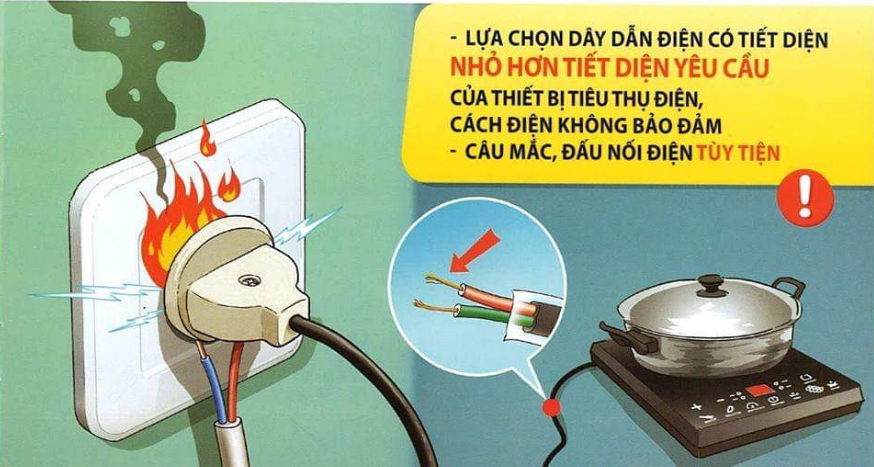 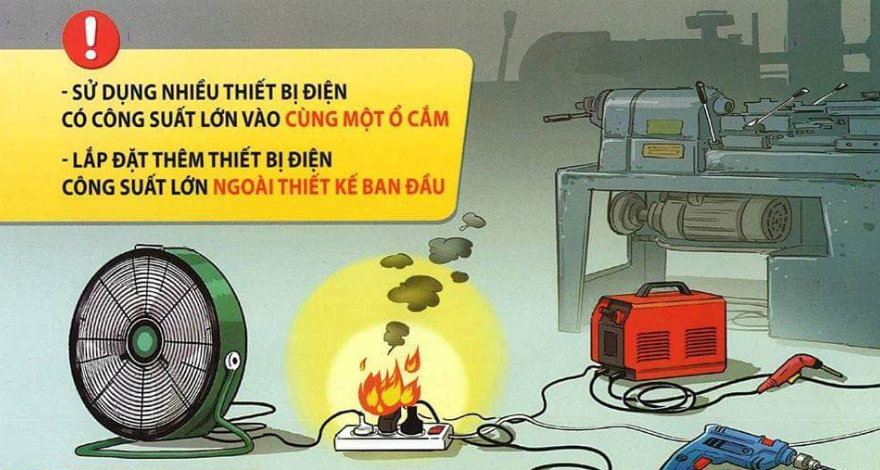 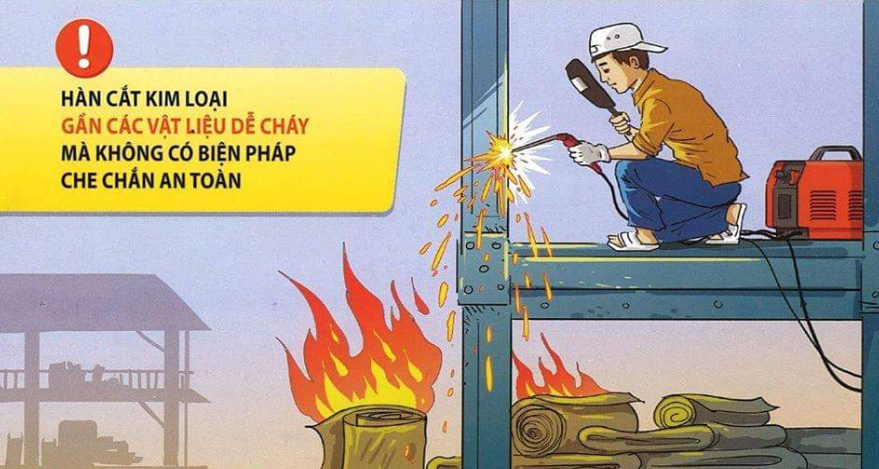 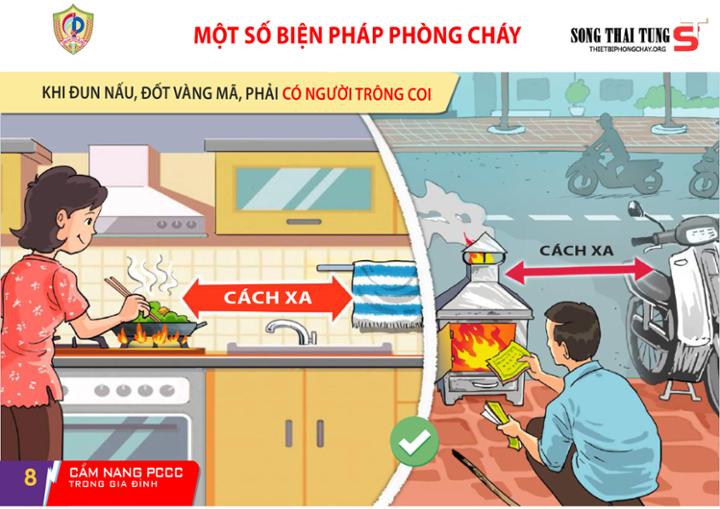 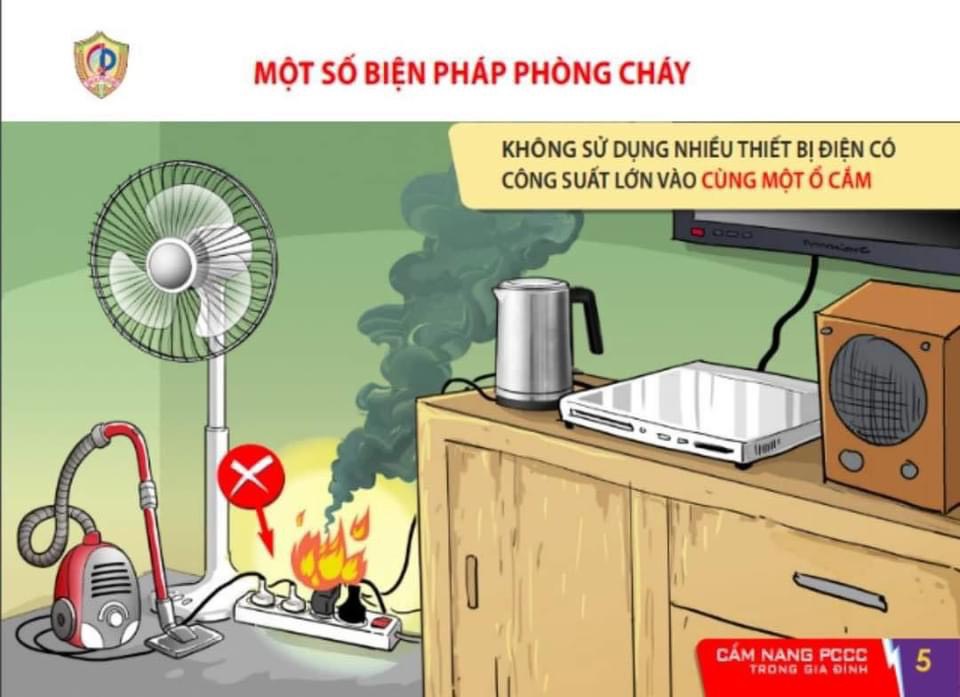 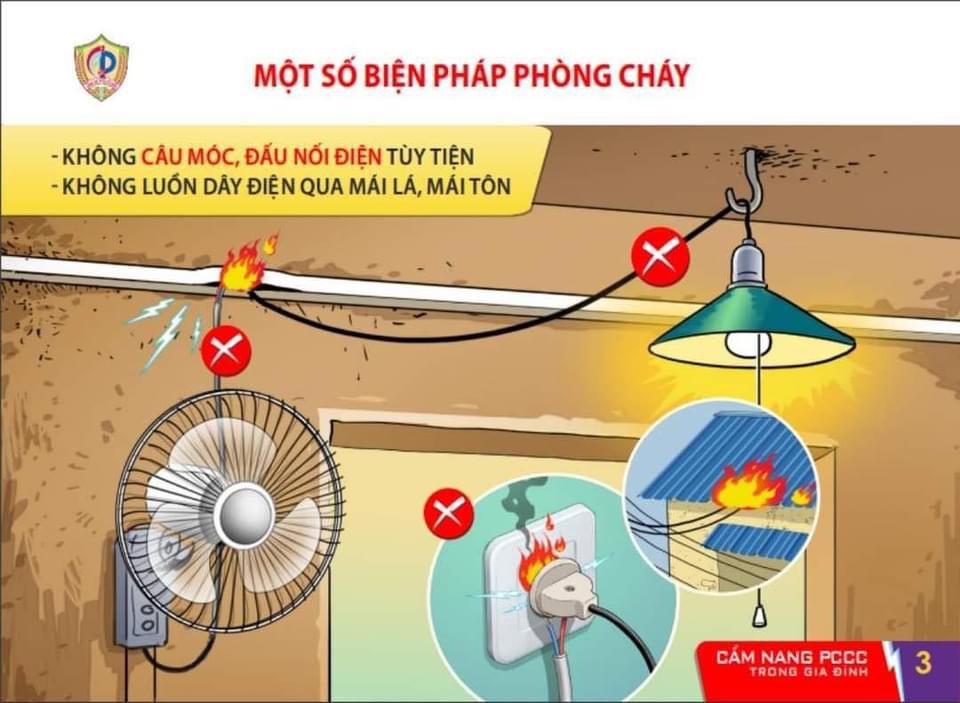 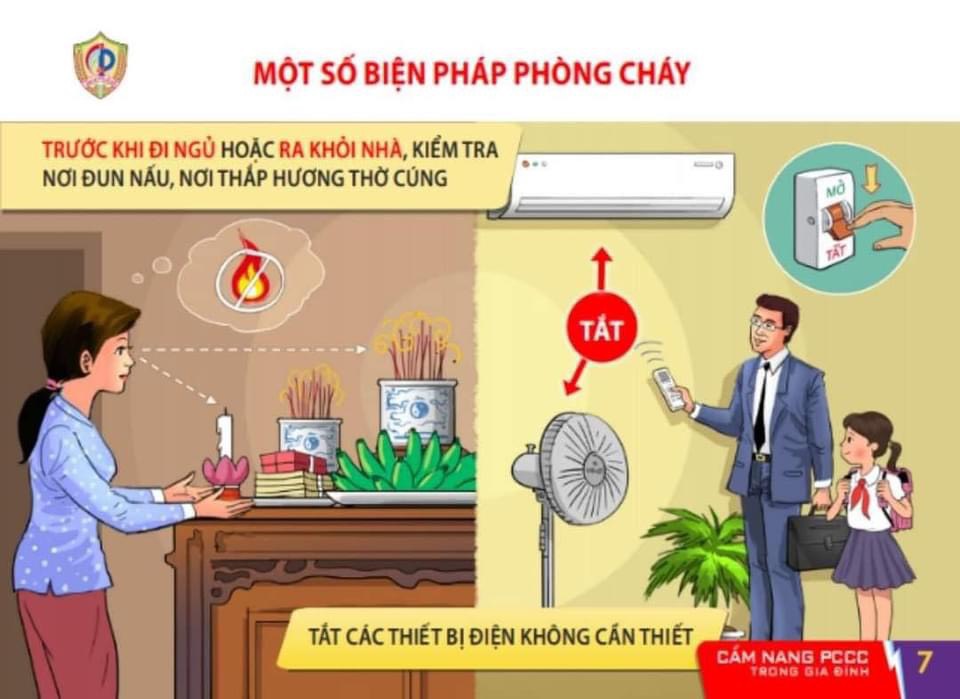 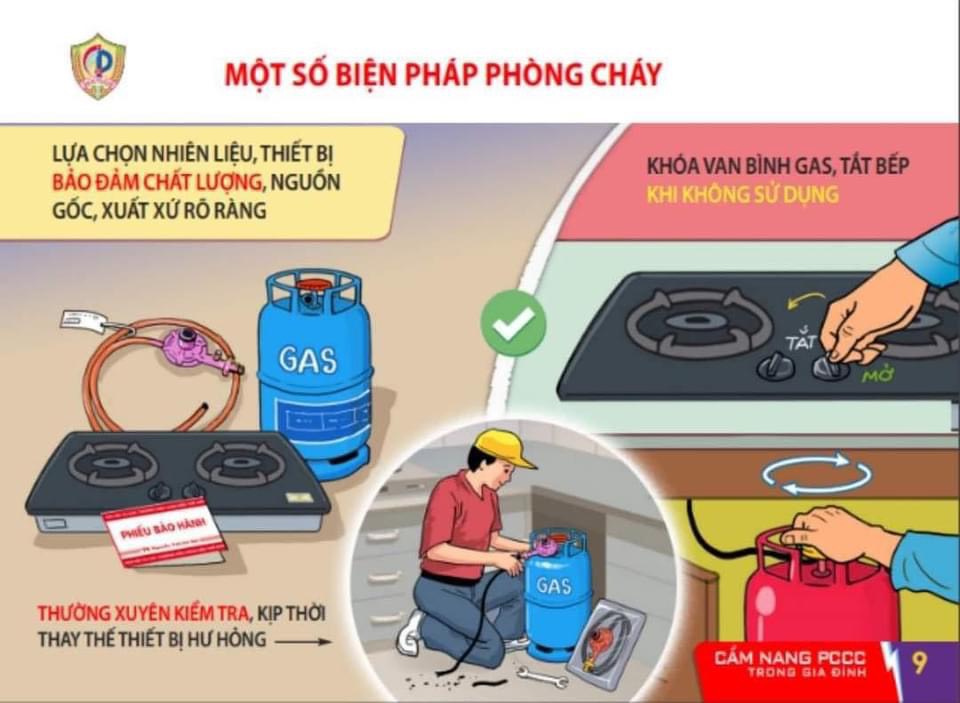 1.Nhận biết các dấu hiệu của đám cháy
2.Khi có cháy phải thật bình bĩnh và báo cho người lớn.
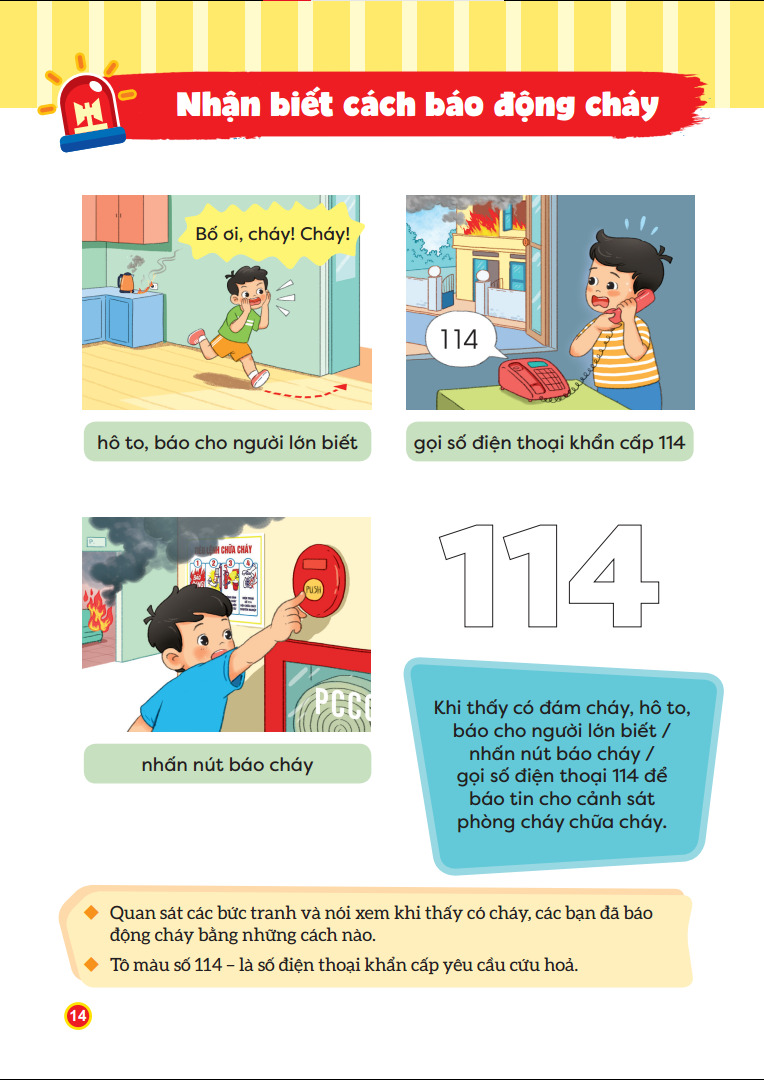 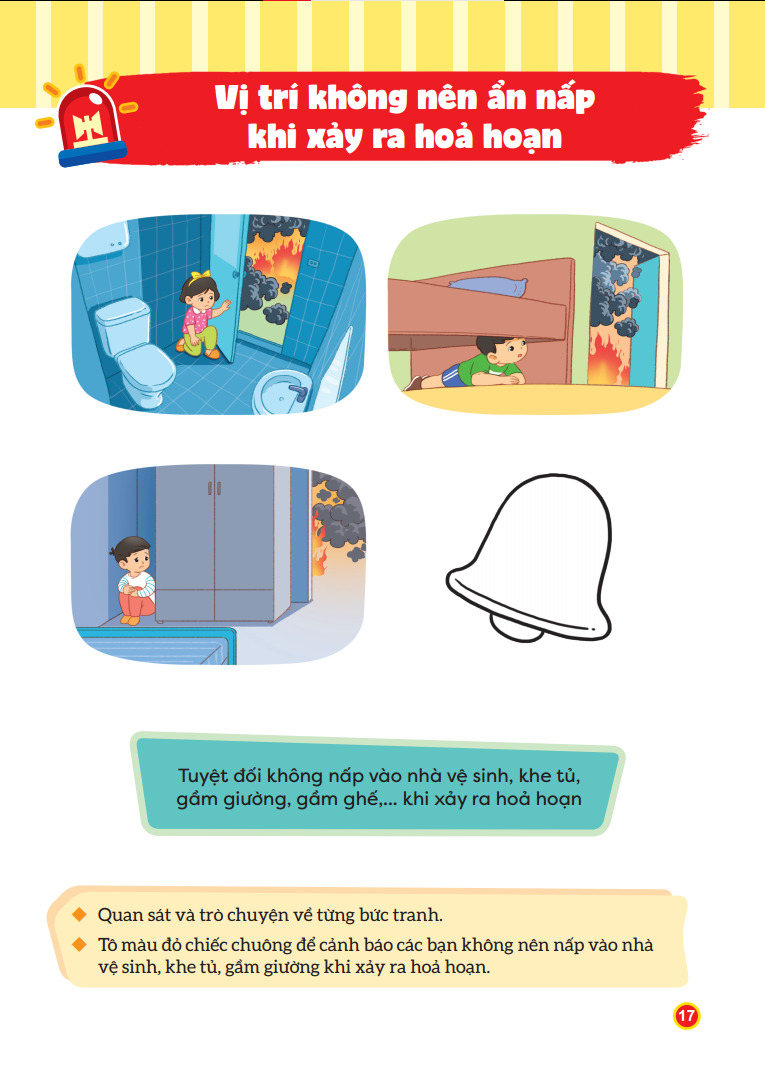 3. Bình tĩnh và tìm lối thoát hiểm
4. Thoát hiểm bằng thang bộ, không thoát hiểm bằng thang máy.
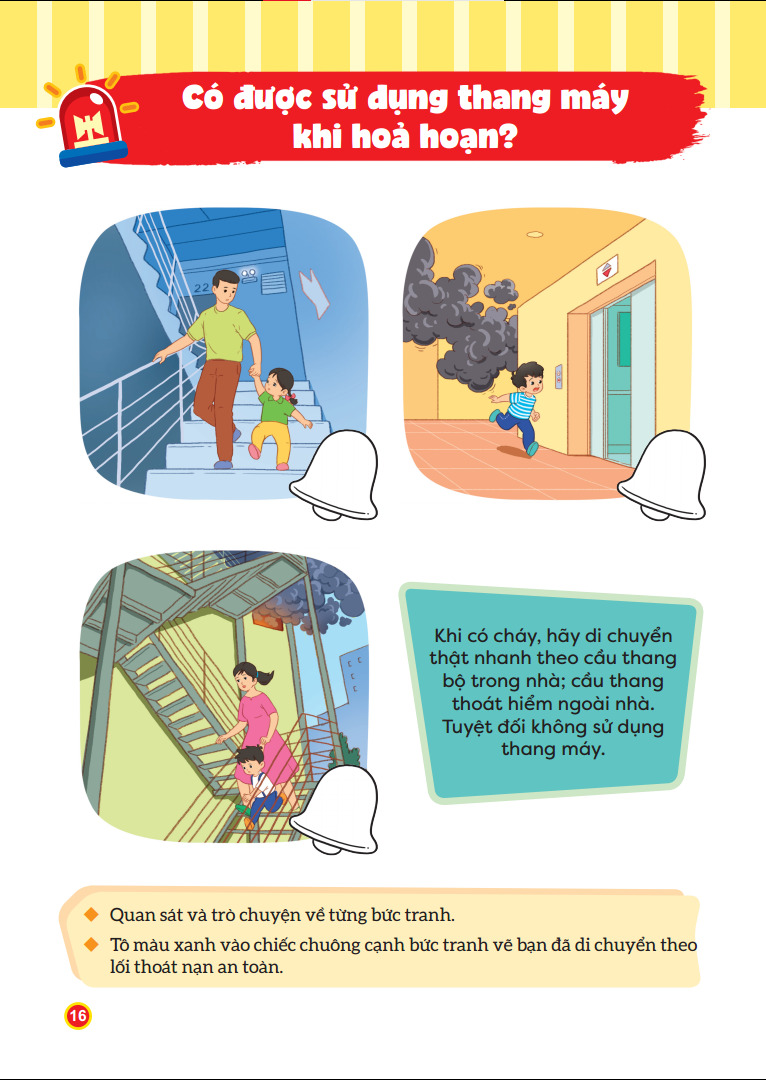 5. Dùng khan ẩm che kín mũi và miệng
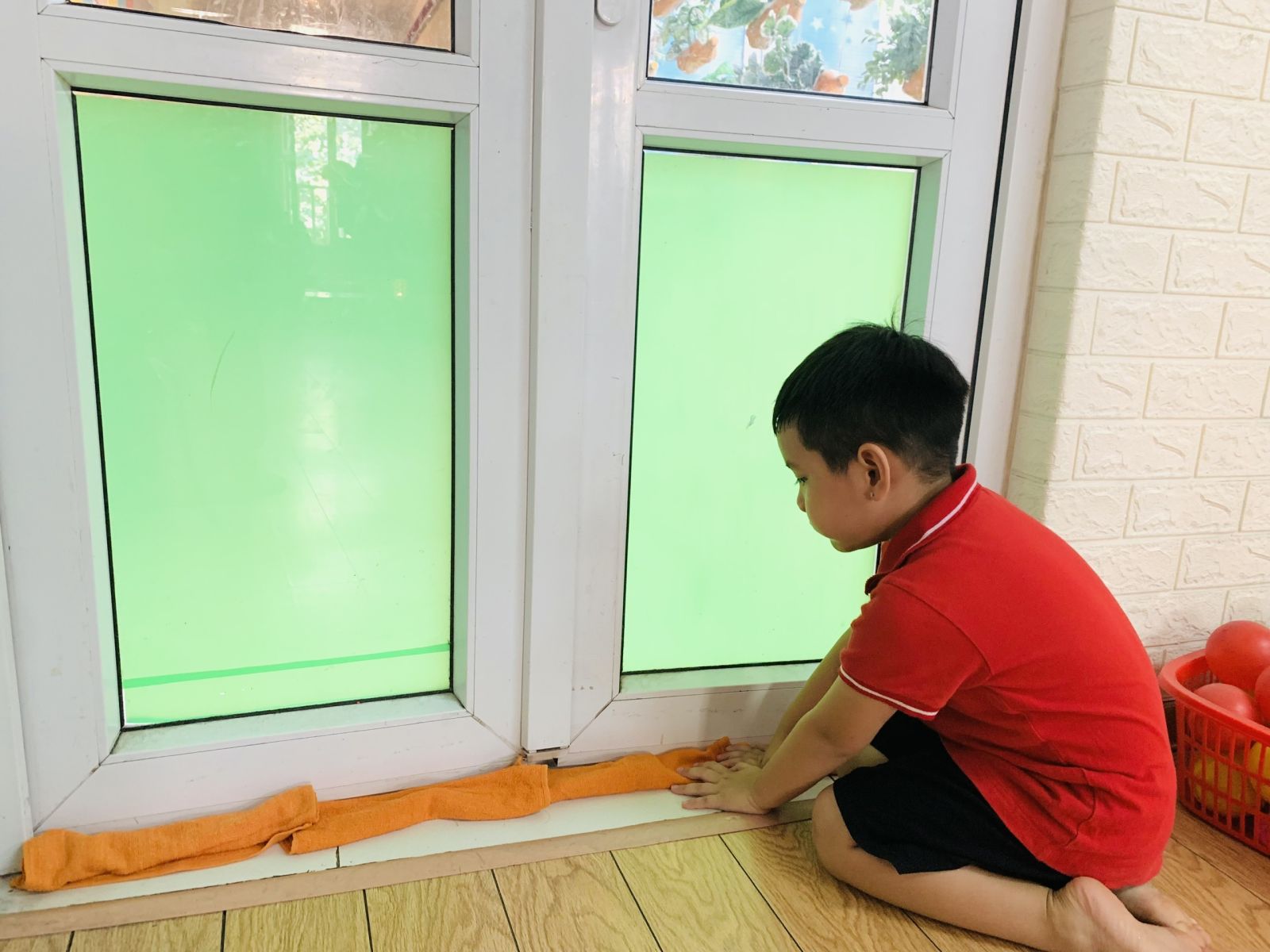 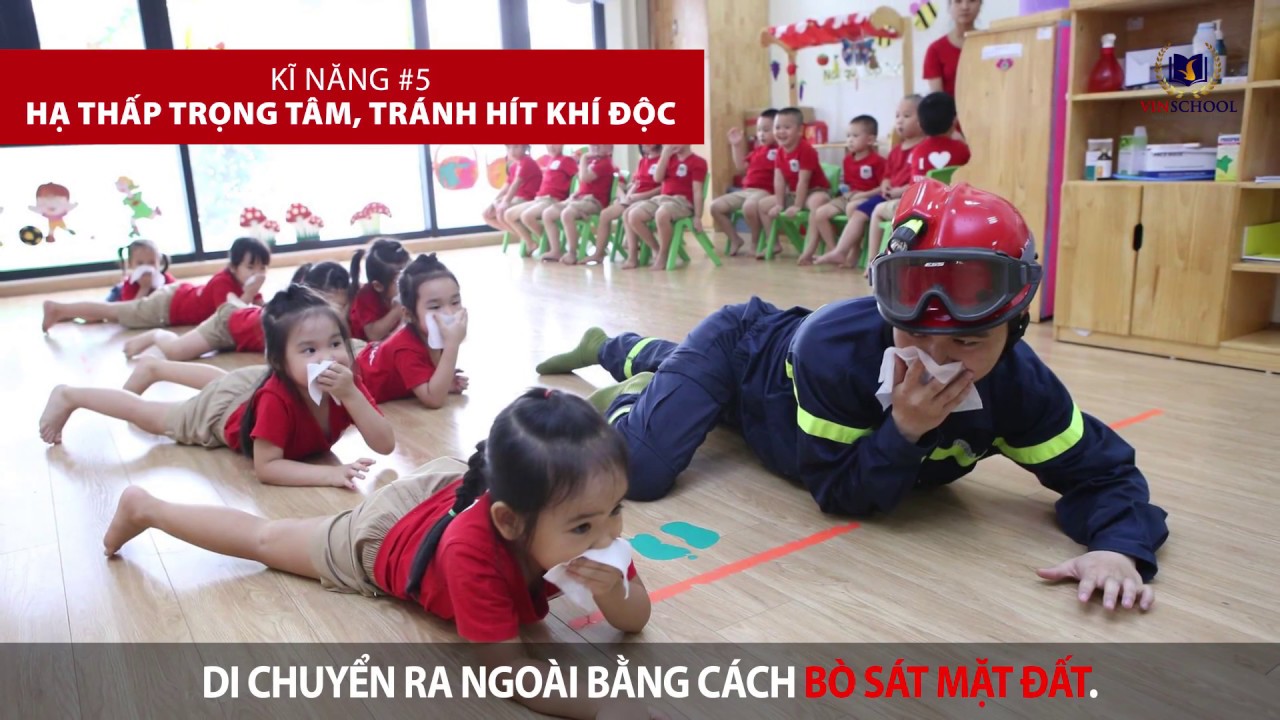 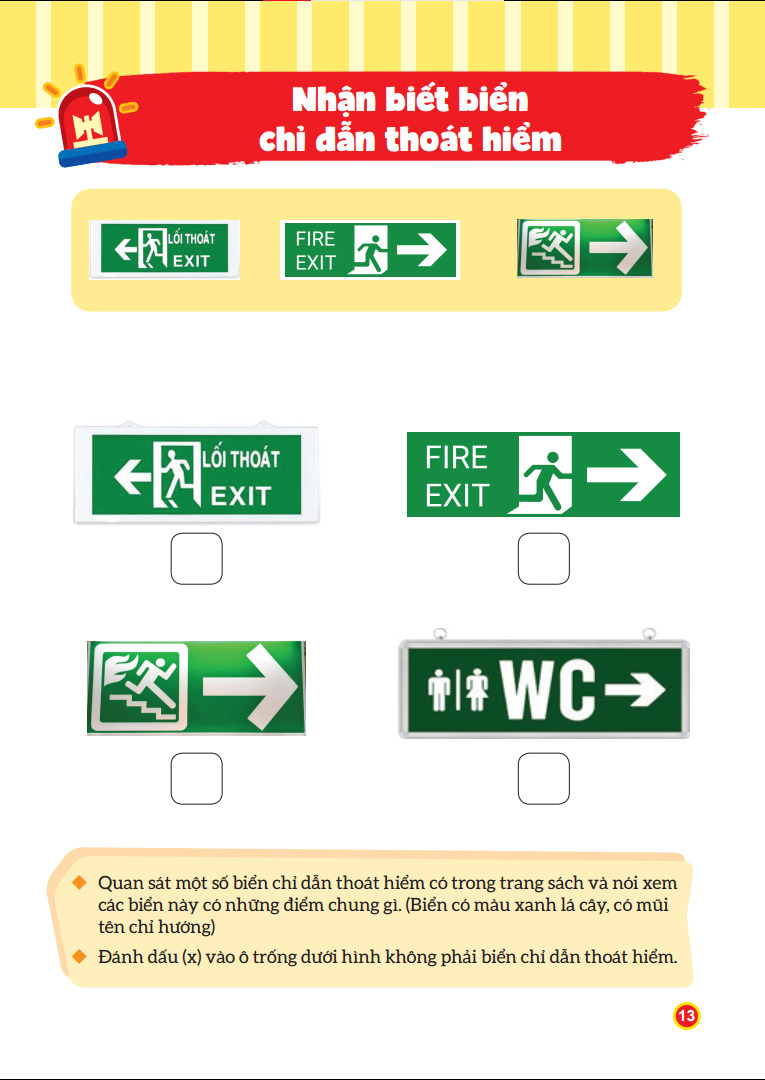 6. Biển báo thoát hiểm
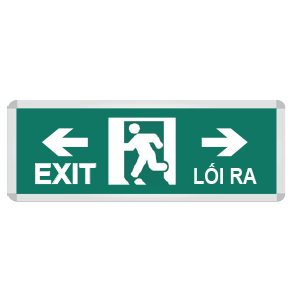 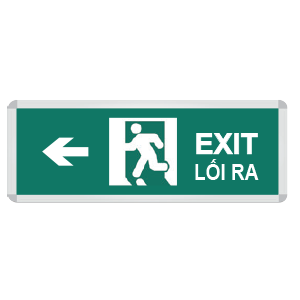 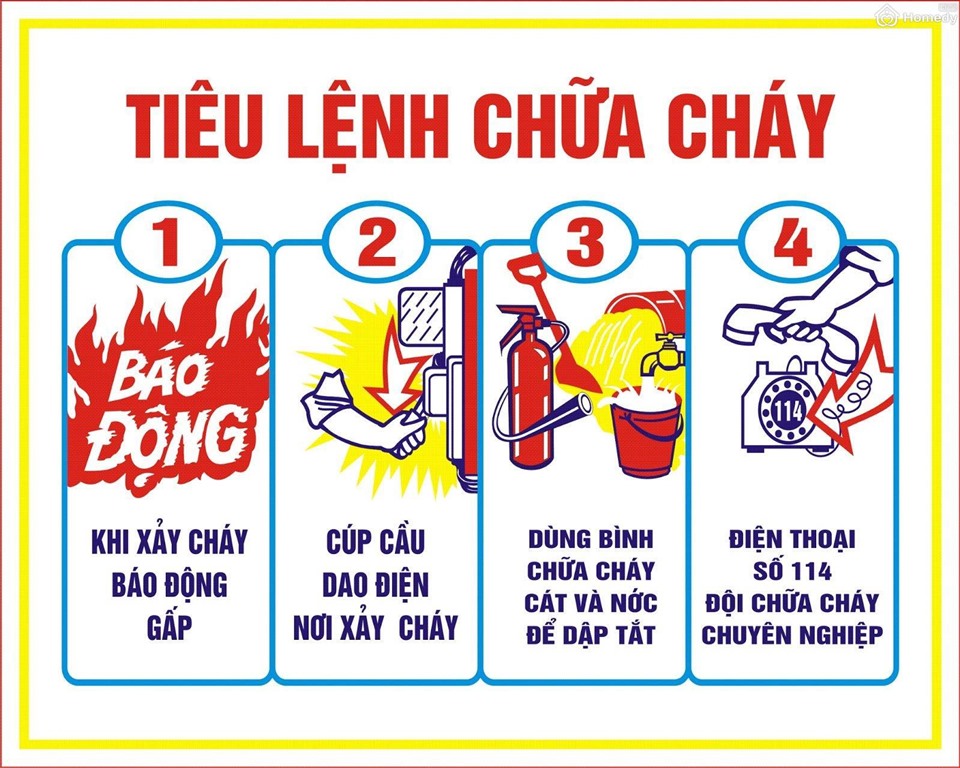 Cảm ơn các bạn đã lắng nghe